Norima –Markedet og fornyelser
Hans Petter Furuly & Trine Brændshøi
April 2024
© 2024 WTW. Proprietary and confidential. For WTW and WTW client use only.
Market performance
Insurer results over time
© 2024 WTW. Proprietary and confidential. For WTW and WTW client use only.
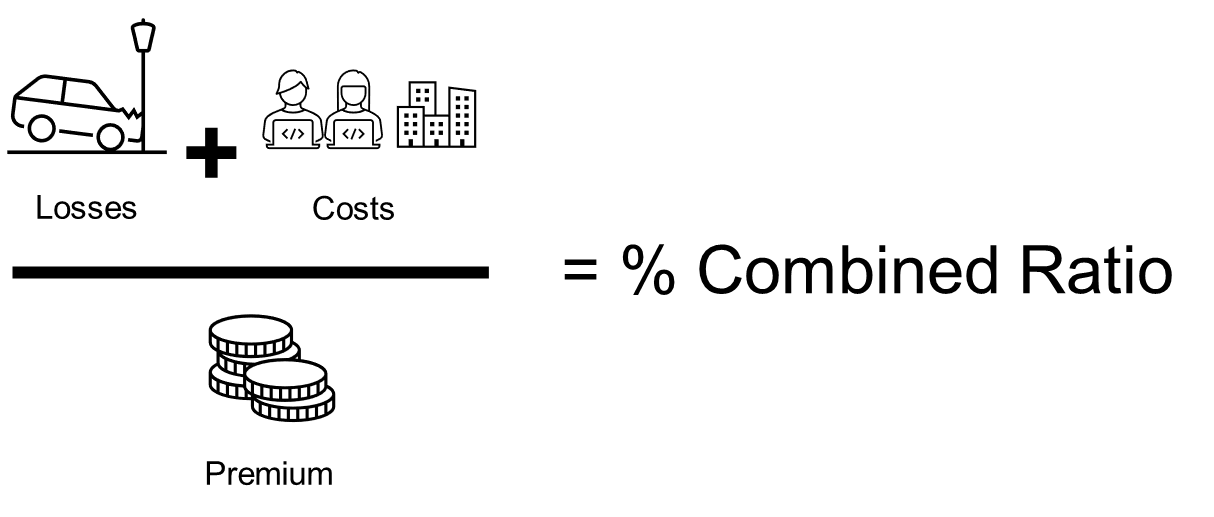 Market performance
105.8
Loss
101.8
Weighted average
100.8
100%
98.6
97.0
94.0
Profit
93.4
90.0
3
© 2024 WTW. Proprietary and confidential. For WTW and WTW client use only.
Reinsurance
Reinsurance market behaviors
© 2024 WTW. Proprietary and confidential. For WTW and WTW client use only.
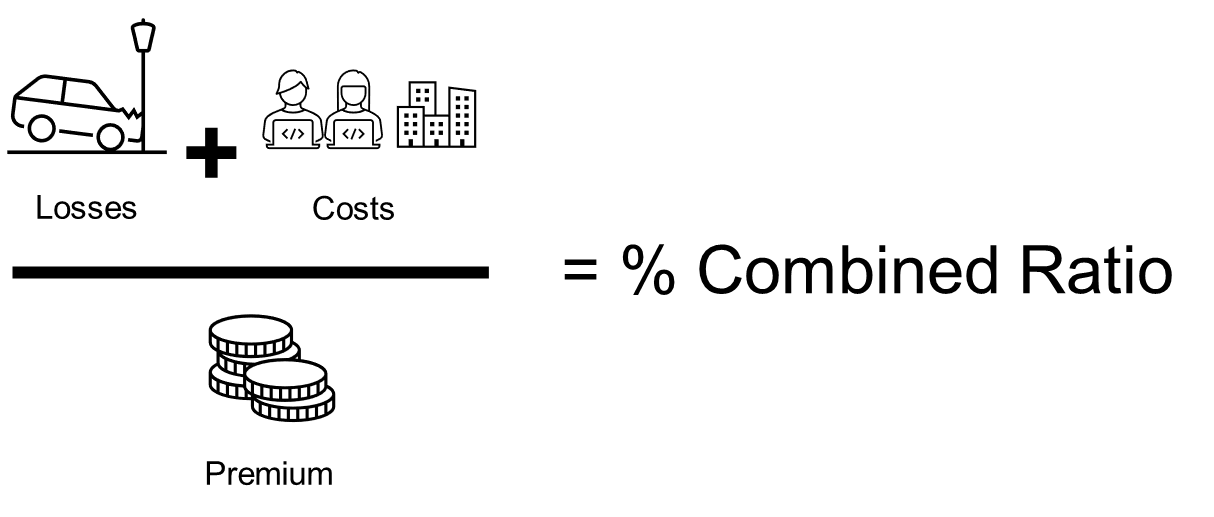 Reinsurance market performance
110.1
105
Loss
101.6
Weighted average
100.2
100%
99.2
98.2
Profit
93.4
89.3
88.9
87.9
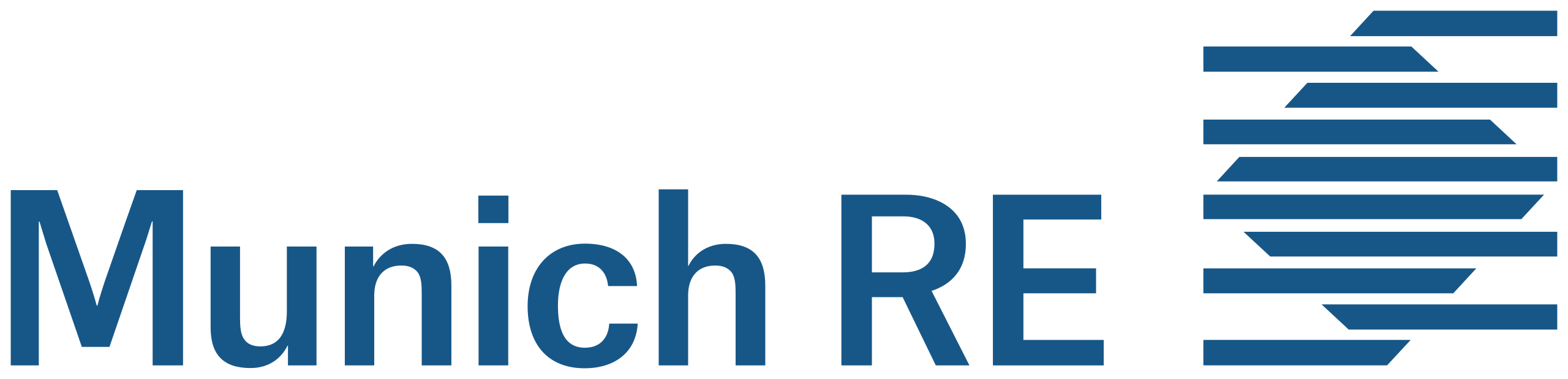 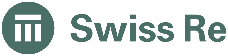 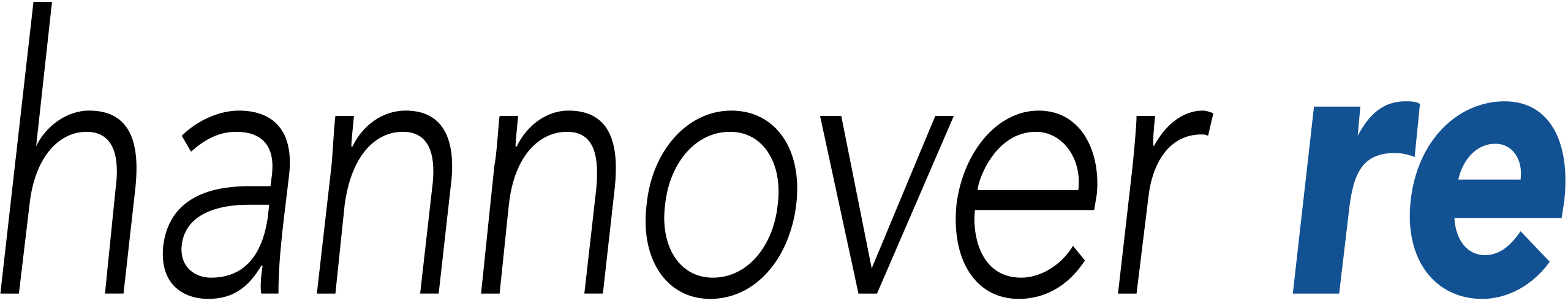 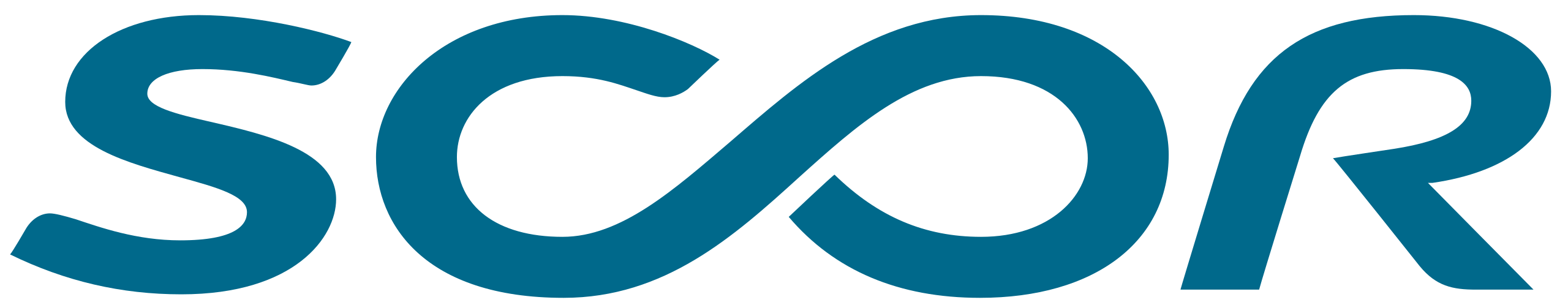 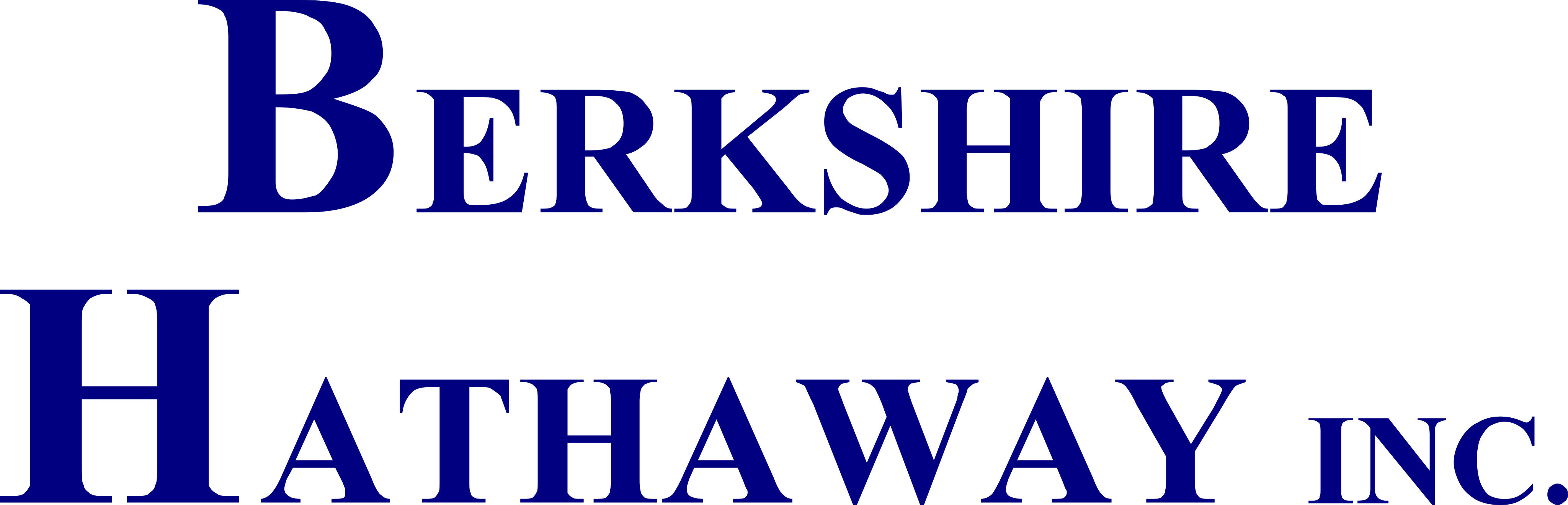 5
© 2024 WTW. Proprietary and confidential. For WTW and WTW client use only.
Natural disasters
Natural catastrophe development in 2023
© 2024 WTW. Proprietary and confidential. For WTW and WTW client use only.
Natural disasters in 2023
Overall losses in 2023: US$ 250bn

Insured global losses of US$ 95bn 
Less than five-year average (US$ 105bn) 
above the ten-year average (US$ 90bn)

Earthquake in Turkey and Syria was the year’s most devastating humanitarian disaster

Thunderstorms in North America and Europe more destructive than ever before (overall losses US$ 76bn, insured losses US$ 58bn)

No mega-disasters in industrialized countries 

North America once again recorded the highest losses worldwide, although less than usual: 40% of global losses compared to five-year average of 57%
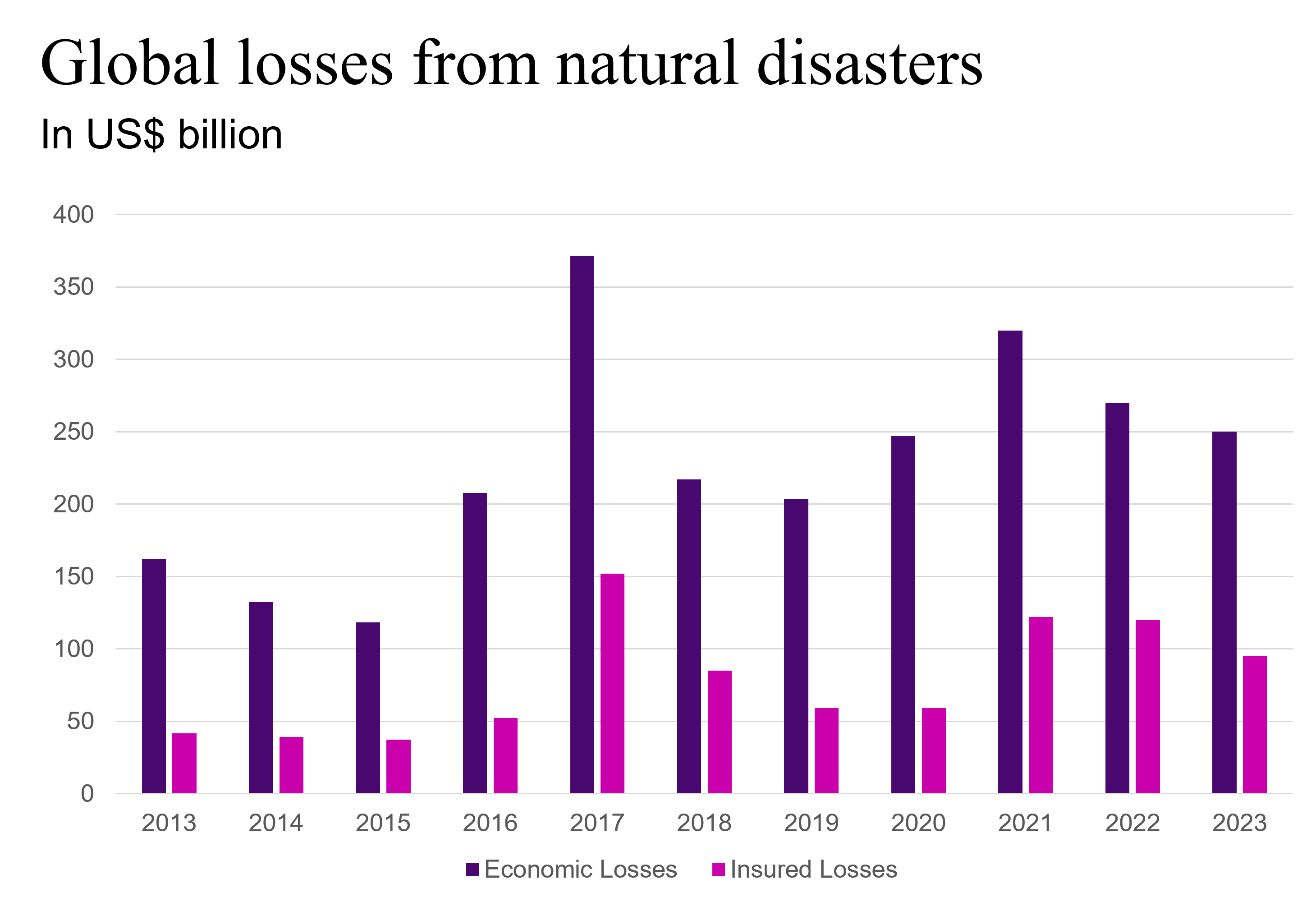 Source: Munich Re
7
© 2024 WTW. Proprietary and confidential. For WTW and WTW client use only.
Natural Disasters in 2023
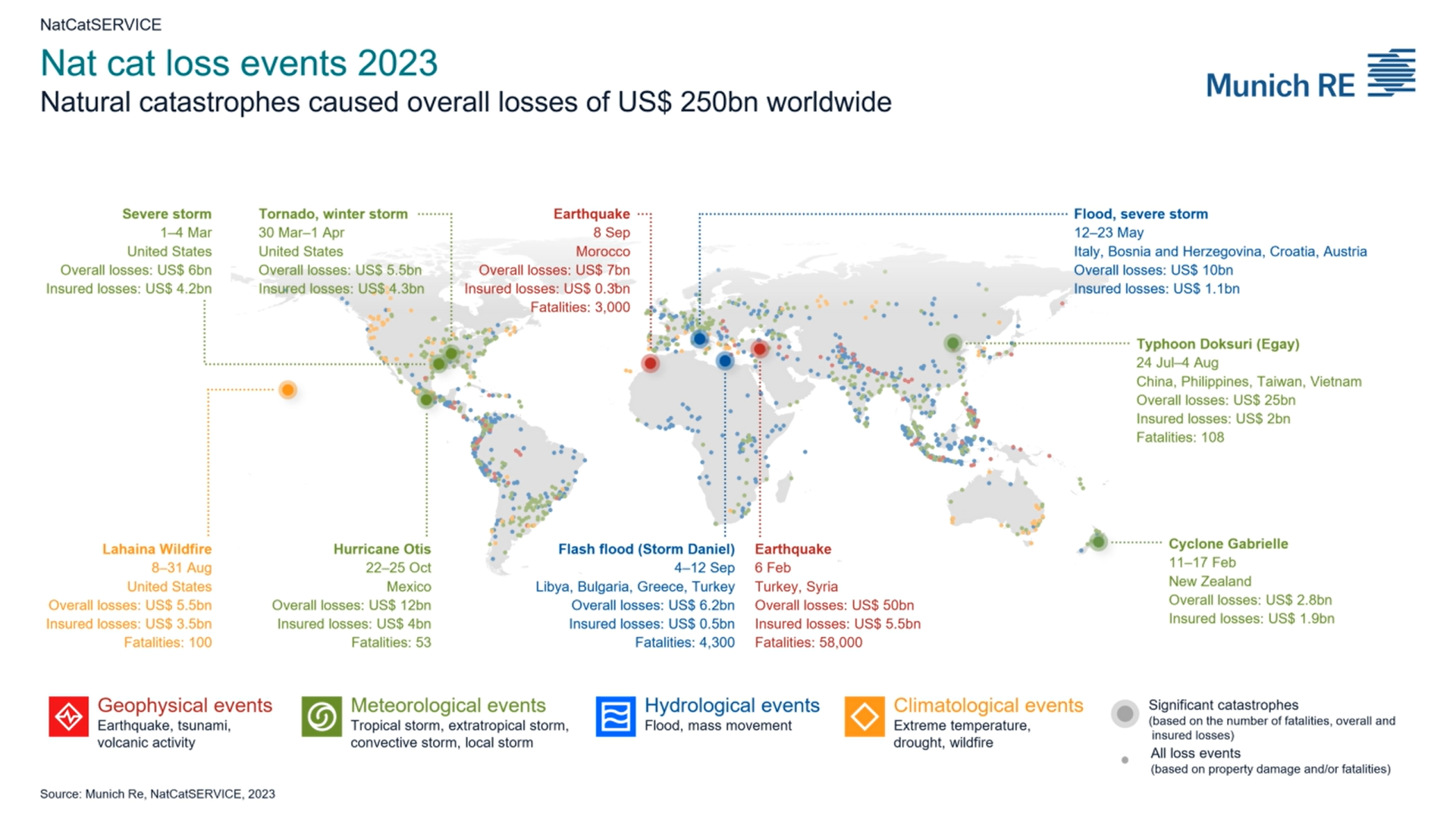 Source: Munich Re
8
© 2024 WTW. Proprietary and confidential. For WTW and WTW client use only.
Growth ambitions
Insurers plan for growth
© 2024 WTW. Proprietary and confidential. For WTW and WTW client use only.
Growth
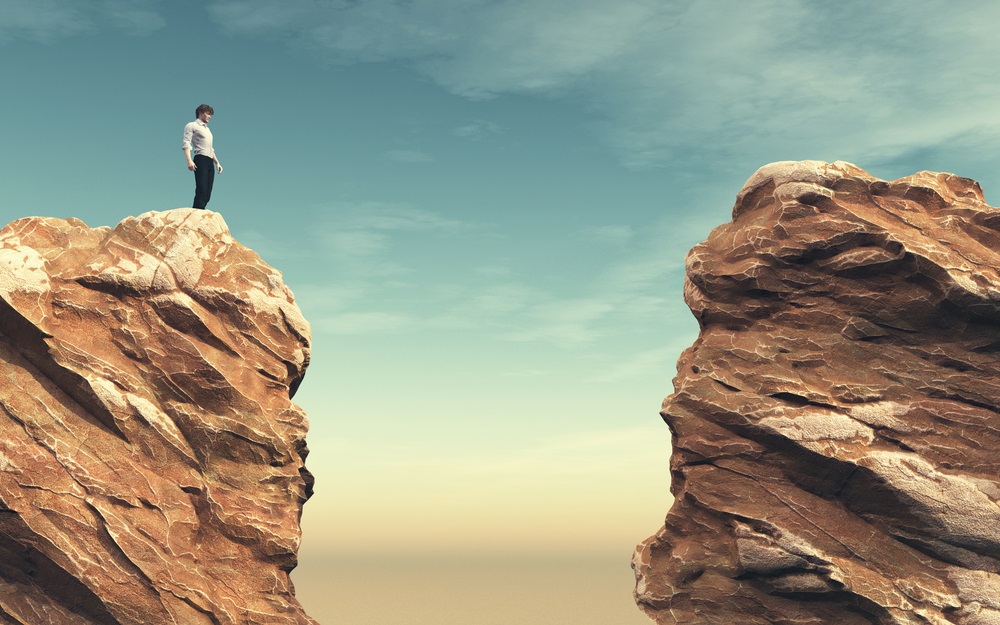 Inflation
Remediations
Rate
?
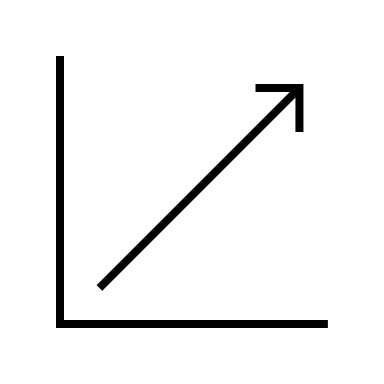 Ambitions
10
© 2024 WTW. Proprietary and confidential. For WTW and WTW client use only.
Global market shaping factors
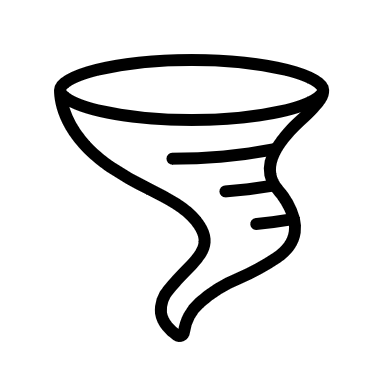 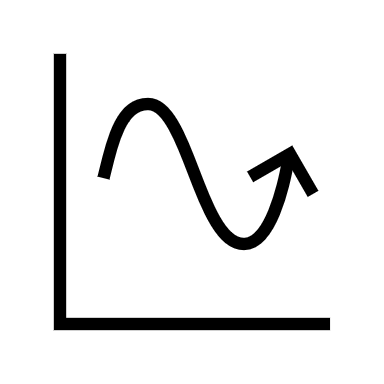 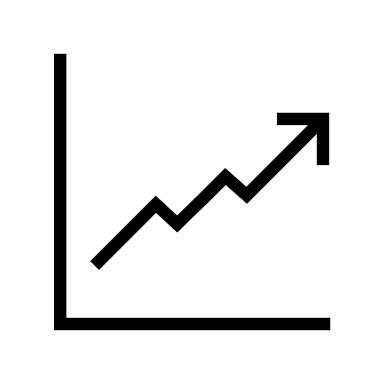 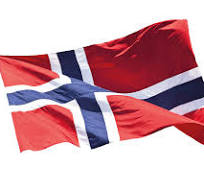 Reinsurance
Performance
Natural Disasters
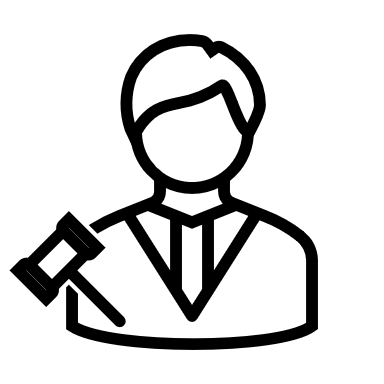 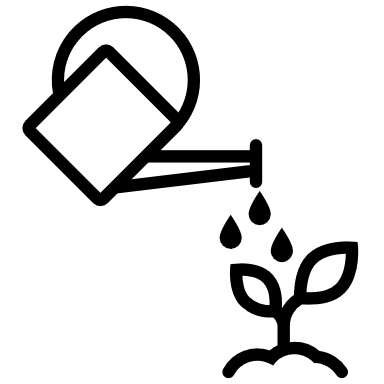 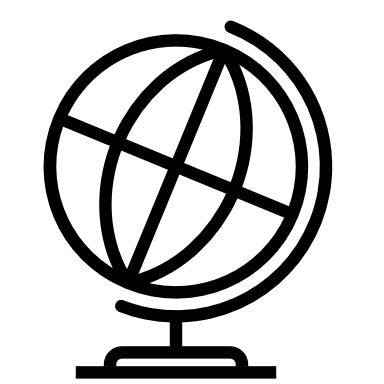 Local markets
Social Inflation
Geopolitical
Growth
11
© 2024 WTW. Proprietary and confidential. For WTW and WTW client use only.
Ulike sykluser
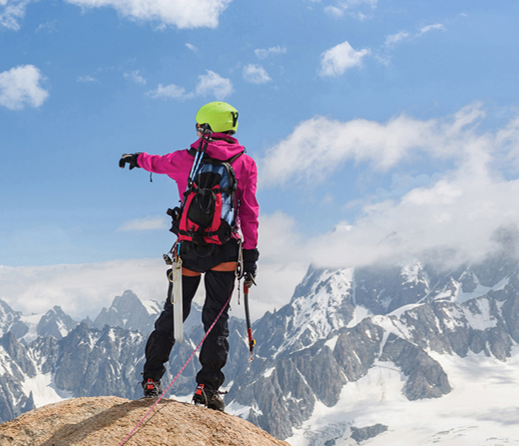 12
© 2022 WTW. Proprietary and confidential. For WTW and WTW client use only.
Tingskade / Avbrudd
Forsikringsverdier
Ikke lenger en selvfølge å få full gjenanskaffelseskost i skadeoppgjør 
Utgangspunktet til de fleste selskaper er at det skal innføres en Average Clause (Under insurance, Underforsikringsklausul, Fast Sum) såfremt ikke kunden kan dokumentere at de oppgitte verdier er korrekte.  
IF hevder at dette innføres på alle kunder i Norden i 2024.
Dette er delvis forhandlingsbart, men krever en “good story” rundt forsikringsverdiene
I en del land / industrier er det blitt vanlig for kunder å inngå avtaler med “valuation firms” for å foreta formelle vurderinger av forsikringsverdiene på ett eller flere forsikringssteder.
Mest mulig korrekte Avbruddsverdier
Fortinnsvis budsjetterte bruttomargintall som korresponderer med den valgte avbruddstiden / Indemnity Period
Avbruddstallene helst brutt ned på hvert forsikringssted / produksjonssted (“konsernavbrudd” generelt ikke lenger akseptert av mange markeder) 
Generell kommetar i markedet om at de mange kunder nå har for korte avbruddstider i forhold til faktisk eksponering. 
Innføring av “BI Volatility Clauses” for kunder som har avbruddseksponering som kan variere betydelig i forhold til endringer i energi- og råvarepriser.
13
© 2024 WTW. Proprietary and confidential. For WTW and WTW client use only.
Tingskade / Avbrudd
Loss Limits  / Sub Limits
Ikke lenger mulig å få en dekning på Full Value basis – også de «norske» selskapene innfører nå en  Loss Limit pr skade (kombinert for Ting og Avbrudd).
Viktig for kunder å ha et bevisst forhold til hvor høy en slik loss limit bør være (for eksempel 100-150% av høyeste EML). 
Premie og tilgjengelig kapasitet er direkte relatert til valgt Loss Limit
Sub-limits for Naturskader, både for Tingskader og Avbrudd 
Sub-limits er gjerne aggregerte pr år
Innføres også sub-limits i Norge (for det som ikke dekkes av Norsk Naturskadepool)
Naturskade er kostbare dekninger og kunder bør ha et bevisst forhold til egen eksponering og behov
Survey reports og EML beregninger bør i fremtiden i større grad også fokusere på naturskade eksponeringer
14
© 2024 WTW. Proprietary and confidential. For WTW and WTW client use only.
Tingskade / Avbrudd
Loss Limits  / Sub Limits, forts.
Interdependency / Intern avhengighet
Selskapene krever i økende grad en beskrivelse av de viktigste interne avhengighetene og en beregning av disse
“Konsern-Avbrudd” uten en nedbryting av avbruddsverdiene og en beskrivelse av intern avhengighet er vanskelig å få plassert i markedet.
Dekning for avbrudd som følge av skade hos Kunder og Leverandører
Markedet krever i økende grad informasjon om produksjonssted hos kunder og leverandører, eventuelt alternative produksjonssteder
Kunder bør fokusere på kritiske leverandører / kunder og gi utfyllende dokumentasjon for disse
Unntak / Sub-limits for SRCC (Strikes, Riots, Civil Commotion)
Mulig å opprettholde en begrenset dekning i noen land
15
© 2024 WTW. Proprietary and confidential. For WTW and WTW client use only.
Tingskade / Avbrudd
Et nordisk marked i endring….
16
© 2024 WTW. Proprietary and confidential. For WTW and WTW client use only.
Ansvar og Financial Lines
17
© 2024 WTW. Proprietary and confidential. For WTW and WTW client use only.
CYBER
18
© 2024 WTW. Proprietary and confidential. For WTW and WTW client use only.
Need to have / nice to have
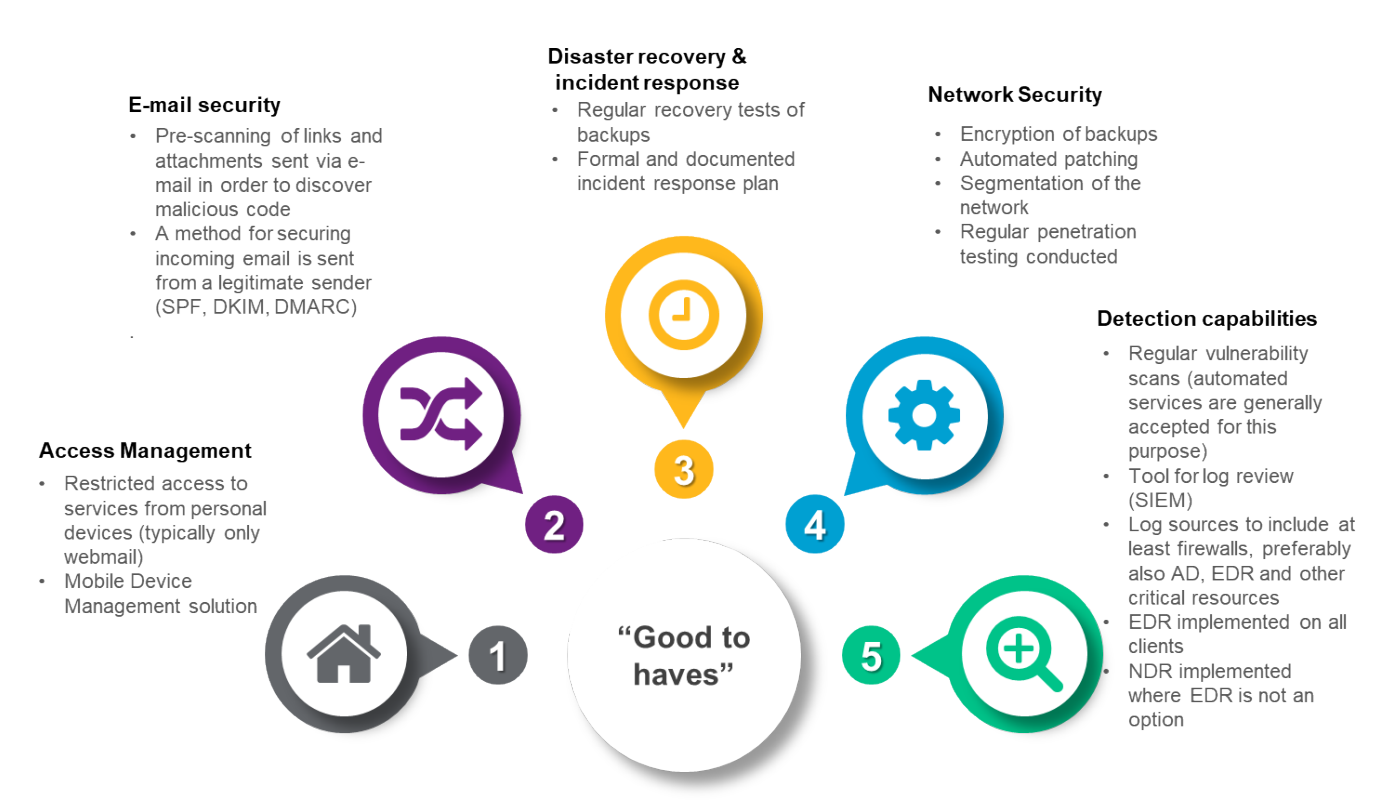 19
© 2024 WTW. Proprietary and confidential. For WTW and WTW client use only.
Oppsummert
20
© 2024 WTW. Proprietary and confidential. For WTW and WTW client use only.